Pärilus
Alamklassid
Alamklassid
Operatsioonide polümorfism
class Kujund

double ümbermõõt(){
return 0.0
}
class Ring

double ümbermõõt(){
Return (double)(diameeter()*Math.PI)
}
class Ruut

double ümbermõõt(){
return (double)(4*külg)
}
Operatsioonide polümorfism
void doStuff(Shape s) {
 s.erase();
 // ... 
s.draw();
 }
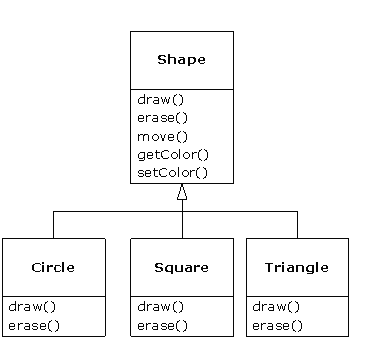 Circle c = new Circle(); 
Triangle t = new Triangle(); 
Line l = new Line(); 
doStuff(c); 
doStuff(t); 
doStuff(l);
Operatsioonide polümorfism
class Circle extends Shape { 
	void draw() { 
	System.out.println("Circle.draw()"); 
	} 
	void erase() { 
	System.out.println("Circle.erase()"); 
	} 
}
class Shape { 
	void draw() { } 
	void erase() { } 
}
class Square extends Shape { 
	void draw() { 	System.out.println("Square.draw()"); 
	} 
	void erase() { 	System.out.println("Square.erase()"); 
	}
 }
Ülesehitus
A
B
C
Ei saa olla:

class C extends A,  B
Ülesehitus
A
B
C
class B extends A

class C extends B